Pronounciation Sound Files
Lesson 2
blau				blue
braun			brown
bunt				colourful
das Buch			the book
Das ist …			This is...
das Schweinchen	the little pig
der Ball			the ball
der Bleistift		the pencil
der Legostein		the Lego building block
die Blumen		the flowers
die Farben			the colours
die Schokolade		the chocolate
gelb				yellow
grau				grey
grün				green
lila				purple
rosa				pink
rot				red
schwarz			black
Was ist das?		What is this?
weiß				white
Wie heißt du?		What’s your name?
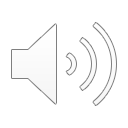 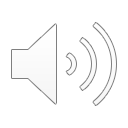 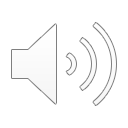 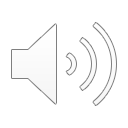 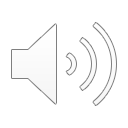 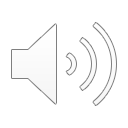 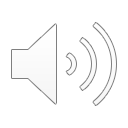 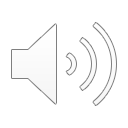 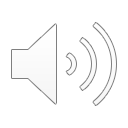 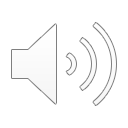 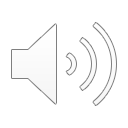 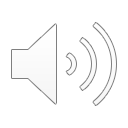 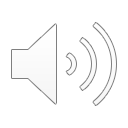 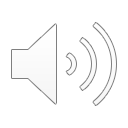 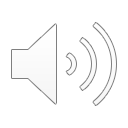 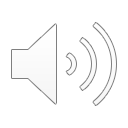 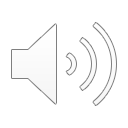 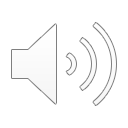 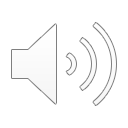 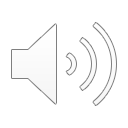 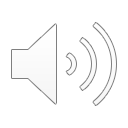 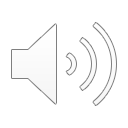